その挑戦で、未来を動かせ。ＮＴＴ東日本
【第１回 明治大学ＯＢ/ＯＧ懇談会のご案内】

■日程：　２０１６年３月１５日（火）　
■時間：　１４：４０～１６：１０
■会場：　生田キャンパス中央校舎 ３階 ０３０９教室
■内容：	【１】ＯＢ/ＯＧの業務紹介および体験談
	【２】ＯＢ/ＯＧとの対話会・質疑応答
　	【３】採用について
■対象：　２０１６年４月～２０１７年３月に大学卒業見込or大学院修了見込の方
	 ２０１３年４月～２０１６年３月に大学卒業or大学院を修了し、正社員
                として就労経験のない方

■参加予定者： 明治大学ＯＢ/ＯＧ 社員_８名程度
■問合わせ先 ： meiji-cc@ml.east.ntt.co.jp


　	事前申し込みは不要です。
　	本イベントは選考には関係ありません。
　	お友達とお誘いあわせの上、お越しください!!
今後も、明治大学ＯＢ/ＯＧ社員によるイベント(施設見学会や懇親会等)の
開催を予定しています。詳細な日程･場所･参加方法は、プレエントリー
いただいた方へ、逐次お知らせいたします。

プレエントリーはこちらから!!

プレエントリー用ＵＲＬ：
https://job.axol.jp/17/s/recruit/entry/


ＮＴＴ東日本新卒採用ＨＰ：
http://www.ntt-east.co.jp/recruit/new-grad/
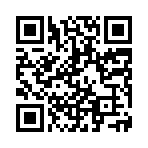 プレエントリー用
QRコード
ＮＴＴ東日本 明治大学ＯＢ/ＯＧ有志